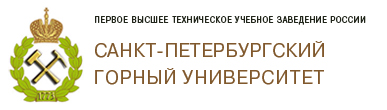 Определение участков, перспективных на медно-колчеданное оруденение, методом профильной сейсморазведки
Выполнили:
Рахимов Э.А. – СПГУ
Горелик Г.Д. –СПГУ, Научный руководитель, доцент, К.Т.Н.
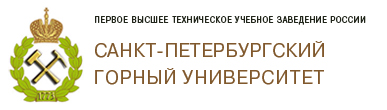 Цель работыУстановить взаимосвязь между сейсмическим изображением и рудоконтролирующими, рудовмещающими структурами колчеданных залежей на примере Подольского месторождения
Задачи
1) Анализ поведения волнового поля по результатам модельных данных, обработка модельных данных методом общей глубинной точки (МОГТ), анализ полученных результатов.
2) Анализ волнового поля по реальному сейсморазведочному профилю, выполненного методом общей глубинной точки (МОГТ)
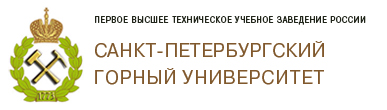 Актуальность исследования
2. Минимизация инвестиционных рисков по освоению месторождений  благодаря сокращению количества разбуриваемых скважин и их оптимальному планированию
1. Получение детального изображения сложно построенной геологической среды, картирование рудоконтролирующих и рудовмещающих структур
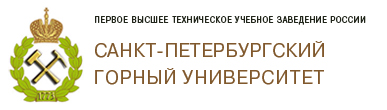 Геологическая обстановка района работ
2) Образования перекрывающие колчеданоносную формацию
1) Рудоконтролирующие, рудовмещающие структуры
4) Структурно-морфологический тип рудных тел
5) Главные рудные минералы
3) Колчеданоносная формация, про-ция
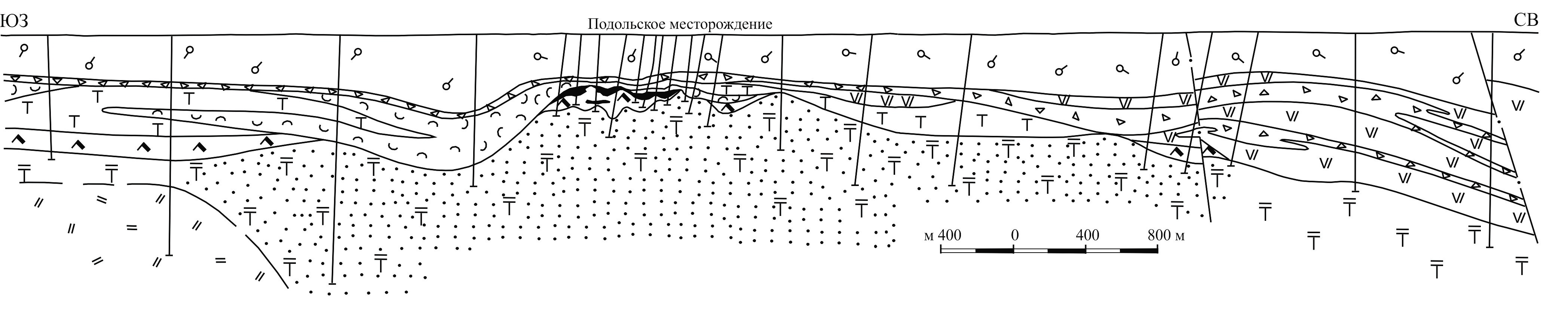 Геологический разрез Подольского рудного поля
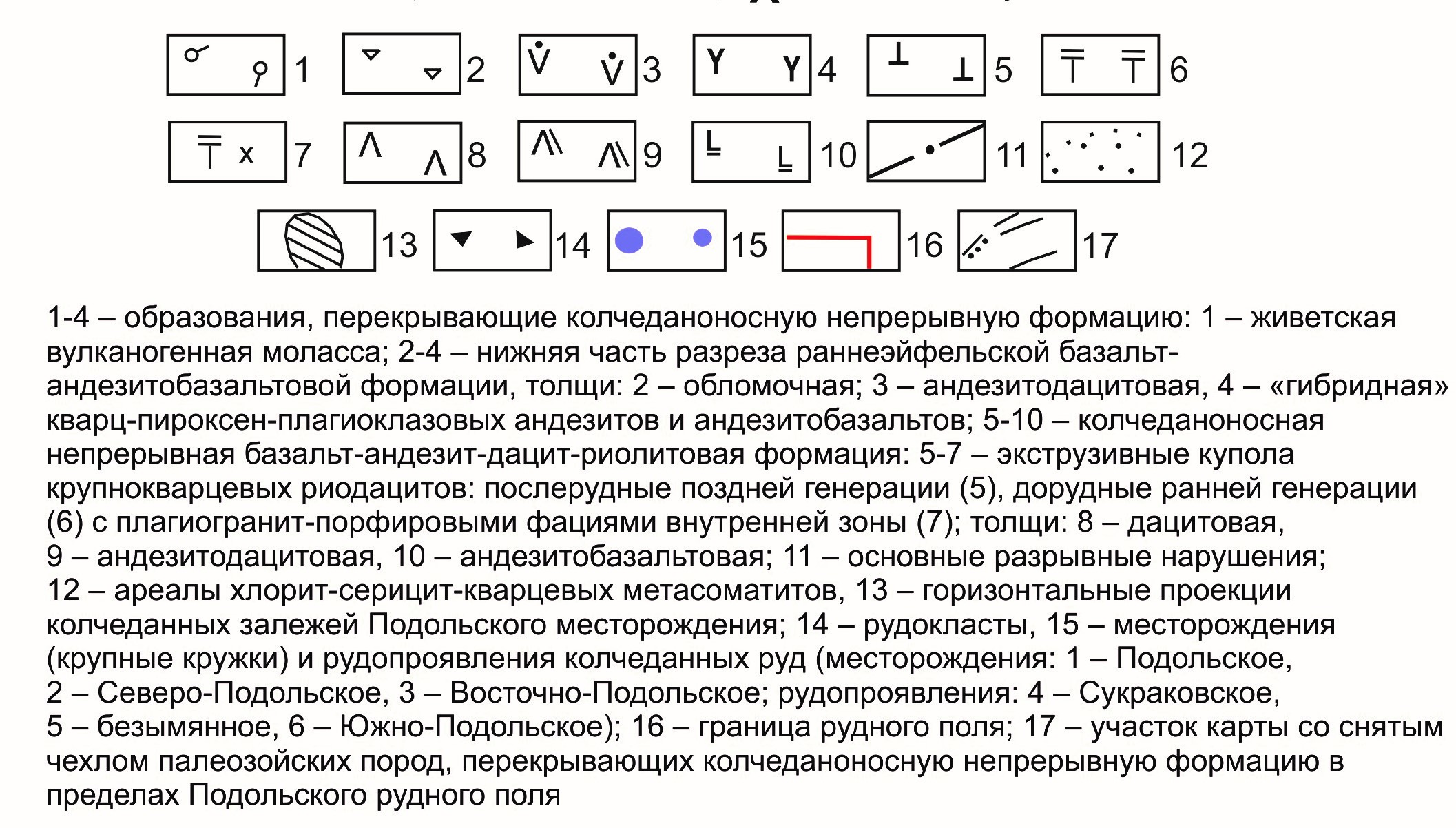 Условные обозначения
Схематическая карта Подольского рудного поля
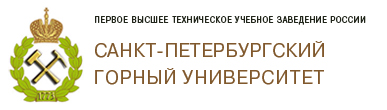 Расположение профиля на структурно - формационной схеме
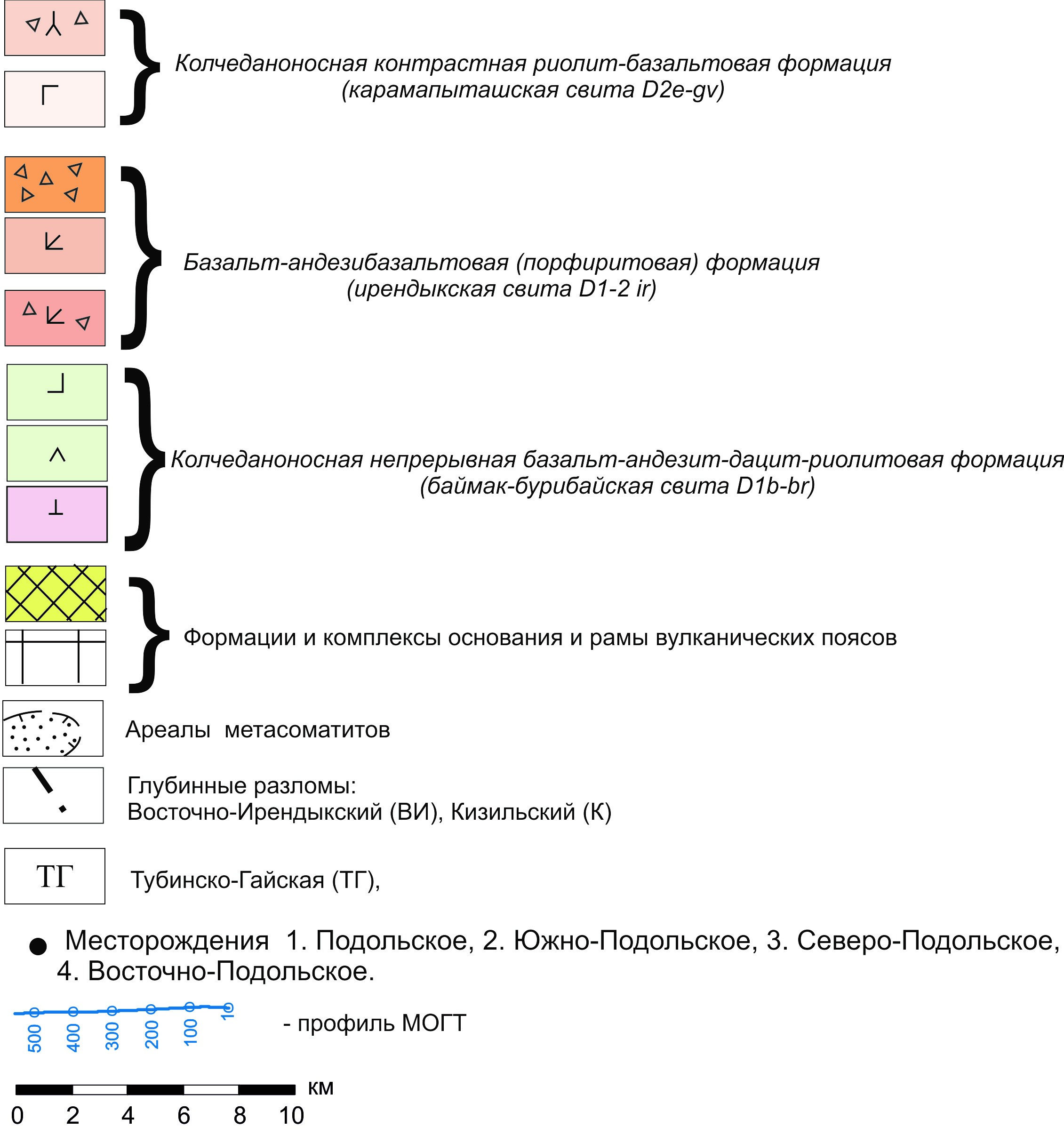 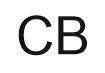 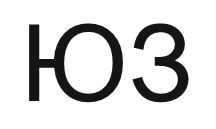 Условные обозначения
Расположение профиля
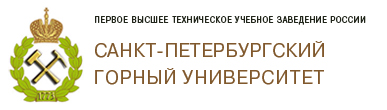 Принципиальные геологические модели используемые для анализа волнового поля
Имитационная модель 2
Имитационная модель 1
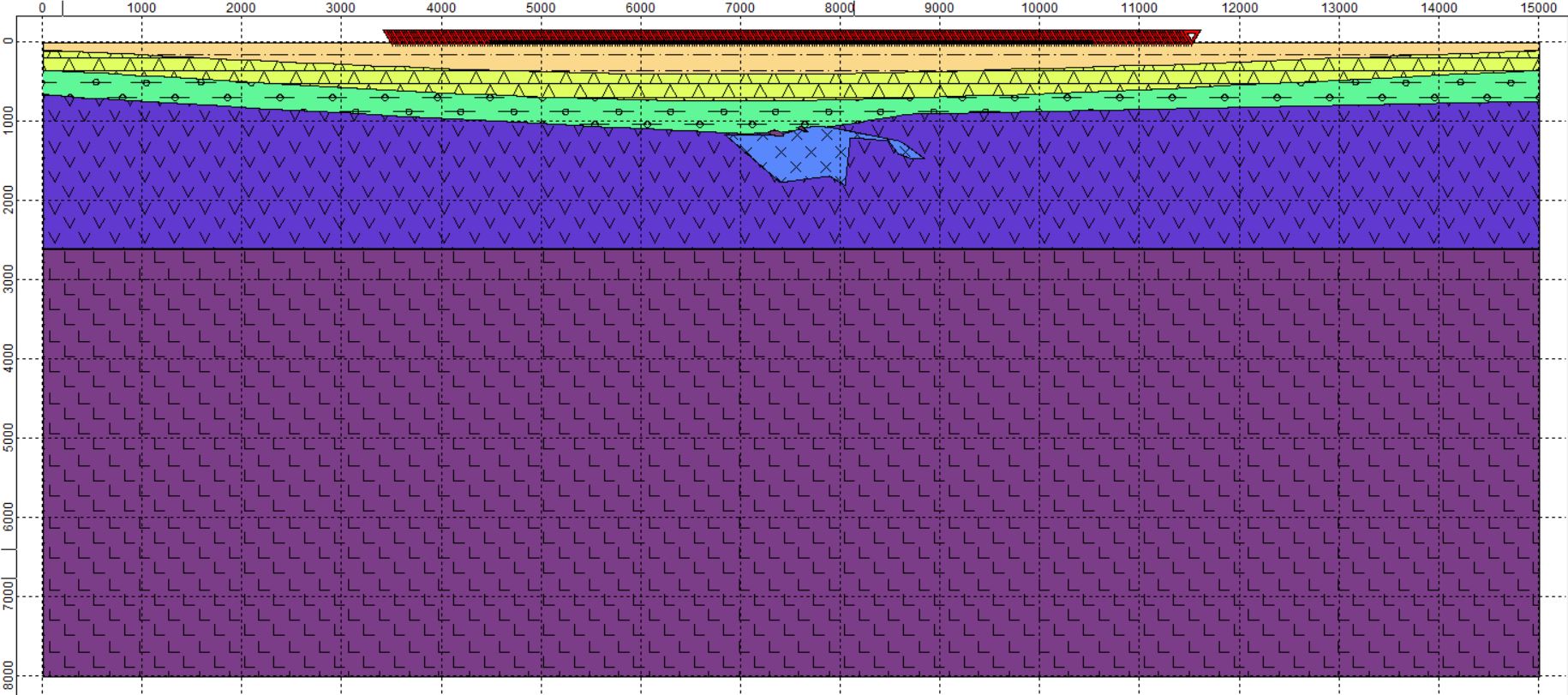 Условные обозначения
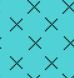 - Экструзивный купол
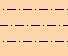 - Улутайская свита
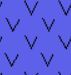 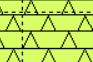 - Баймак - бурибайская свита (верхняя)
- Гадилевская толща
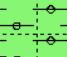 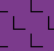 - Нижняя обломочная толща
- Баймак - бурибайская свита (нижняя)
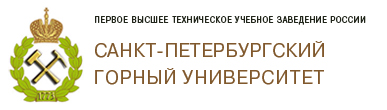 Интерпретация имитационного моделирования, анализ волнового поля
Сейсмический разрез по модели 1 (не мигрированный)
Сейсмический разрез по модели 2 (мигрированный)
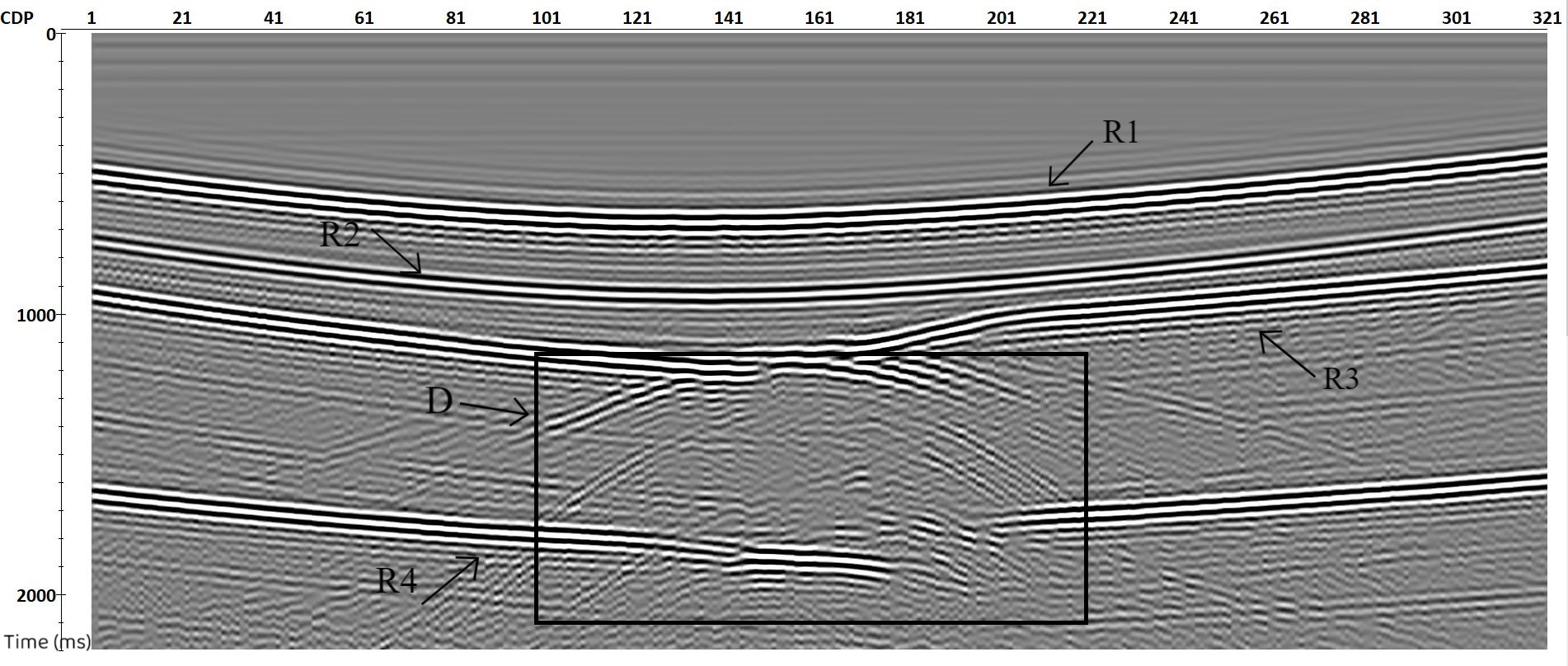 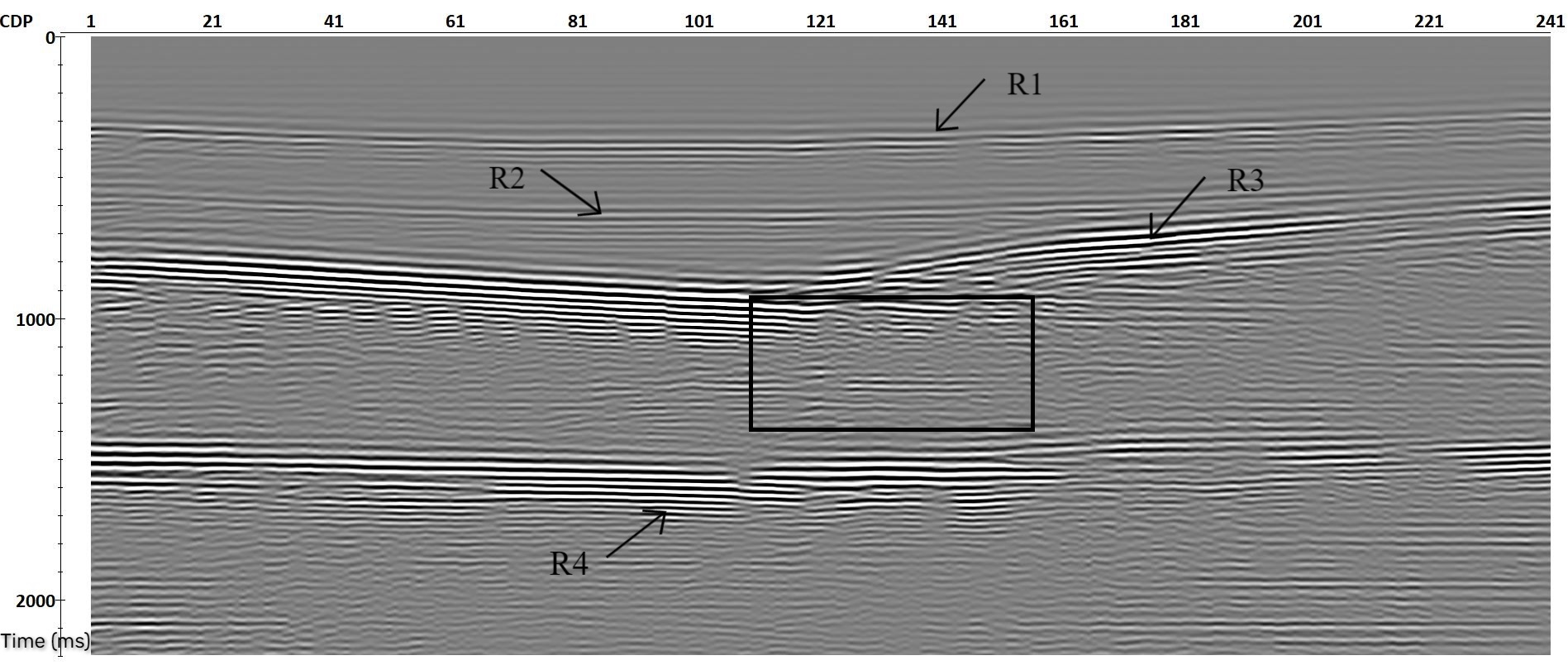 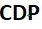 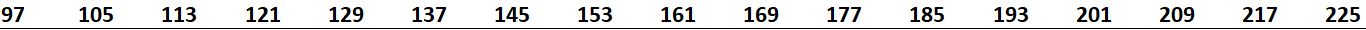 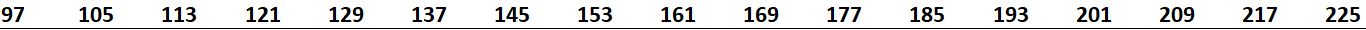 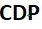 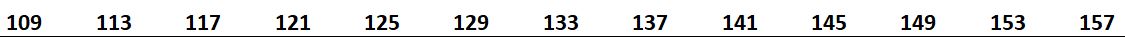 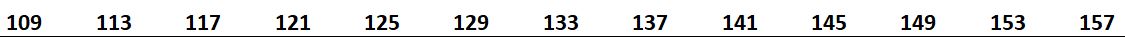 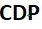 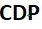 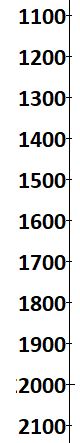 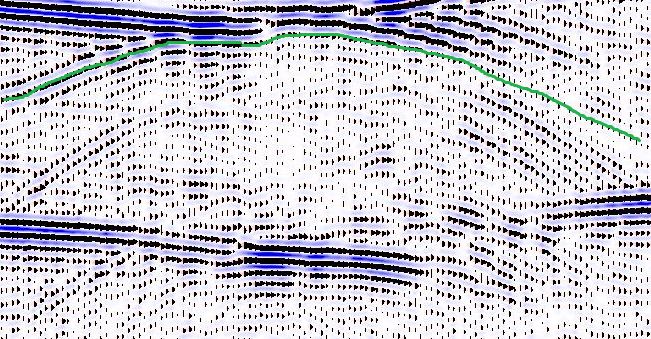 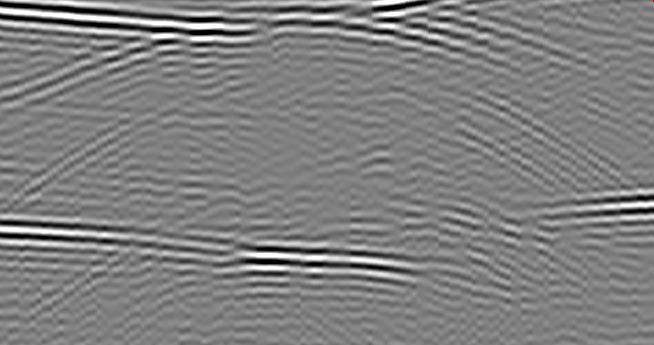 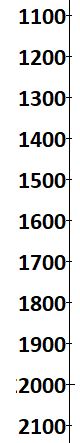 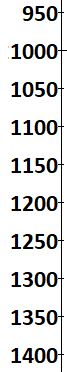 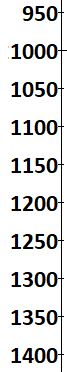 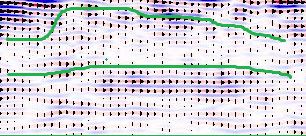 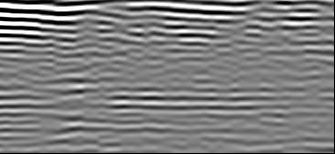 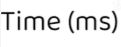 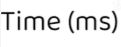 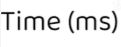 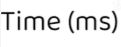 Фрагменты сейсмического разреза по модели 2
Фрагмент сейсмического разреза по модели 1
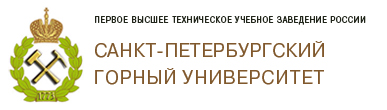 Методика проведения сейсморазведочных работ МОГТ
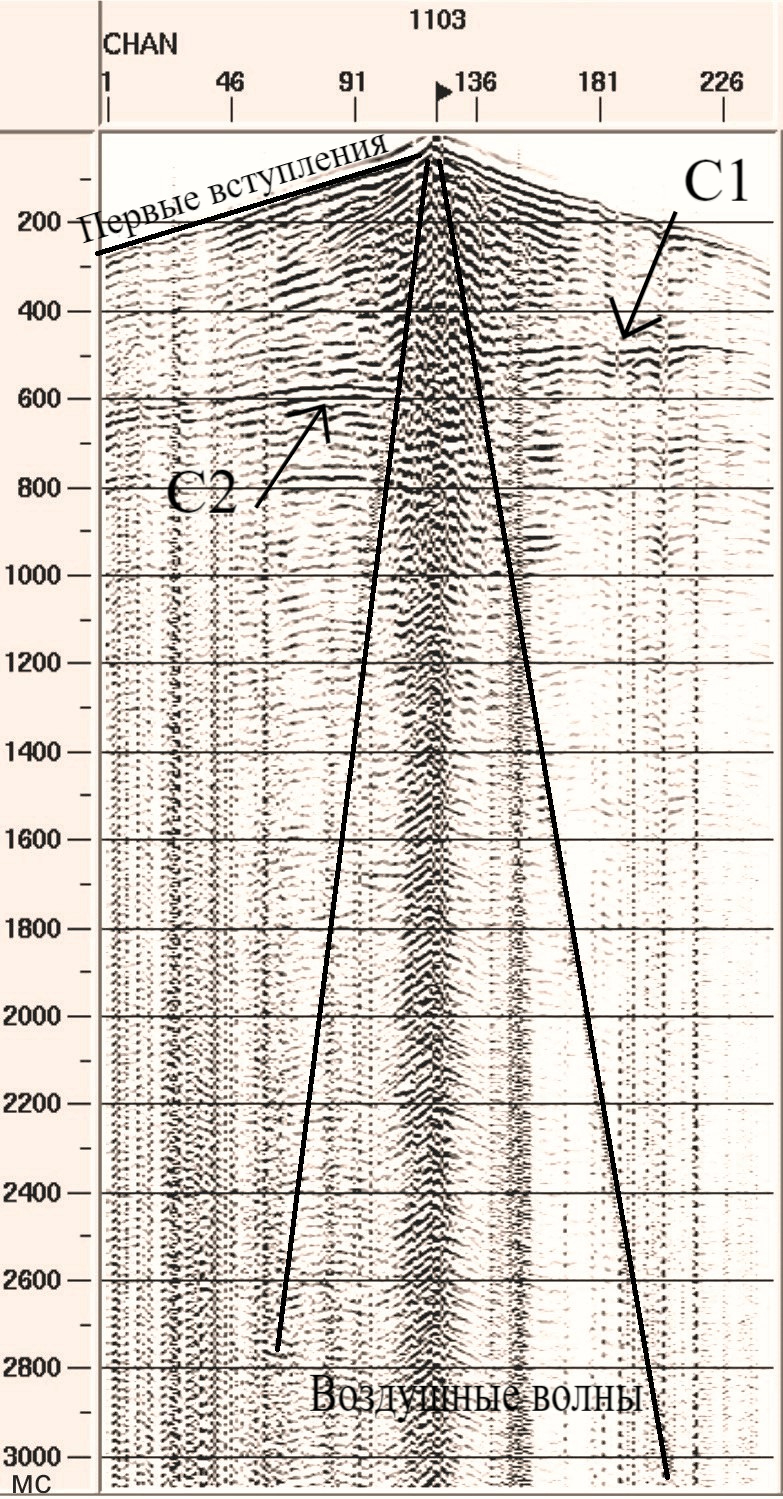 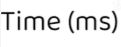 Параметры сбора сейсмических данных
Типичная полевая сейсмограмма
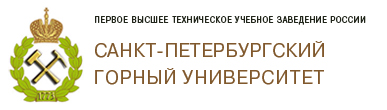 Обработка полевых сейсмограмм
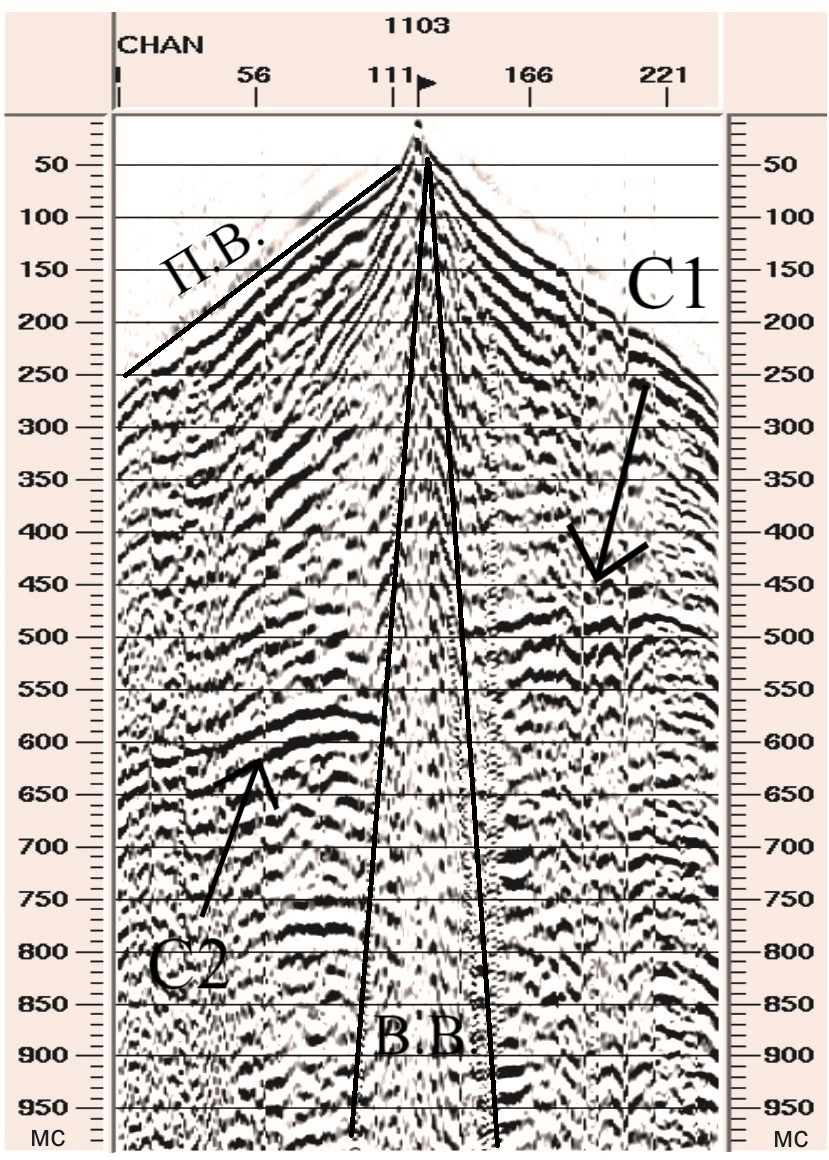 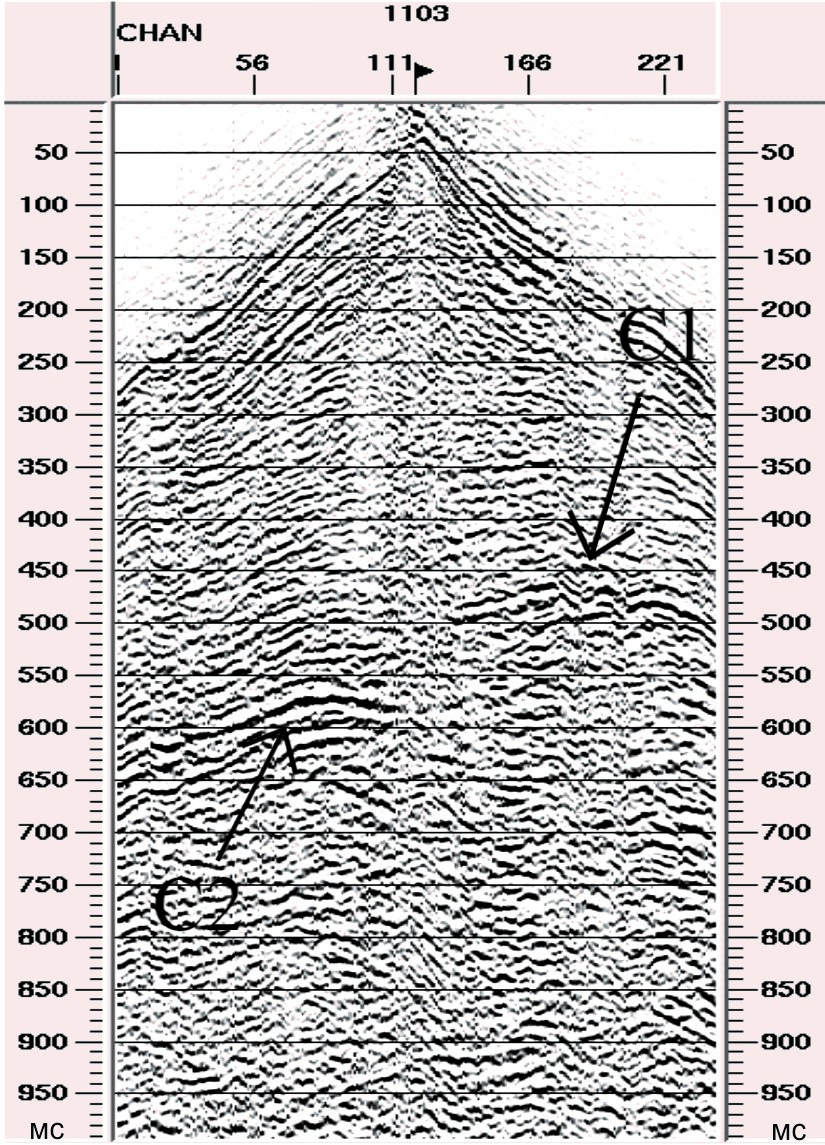 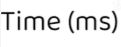 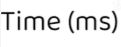 б) Сейсмограмма после обработки
а) Сейсмограмма до обработки
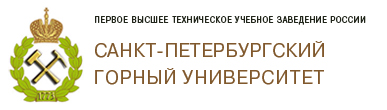 Фрагмент глубинного сейсмического разреза по профилю и его геологическая интерпретация
Глубинный сейсмический разрез
Геологическое описание сейсмического разреза
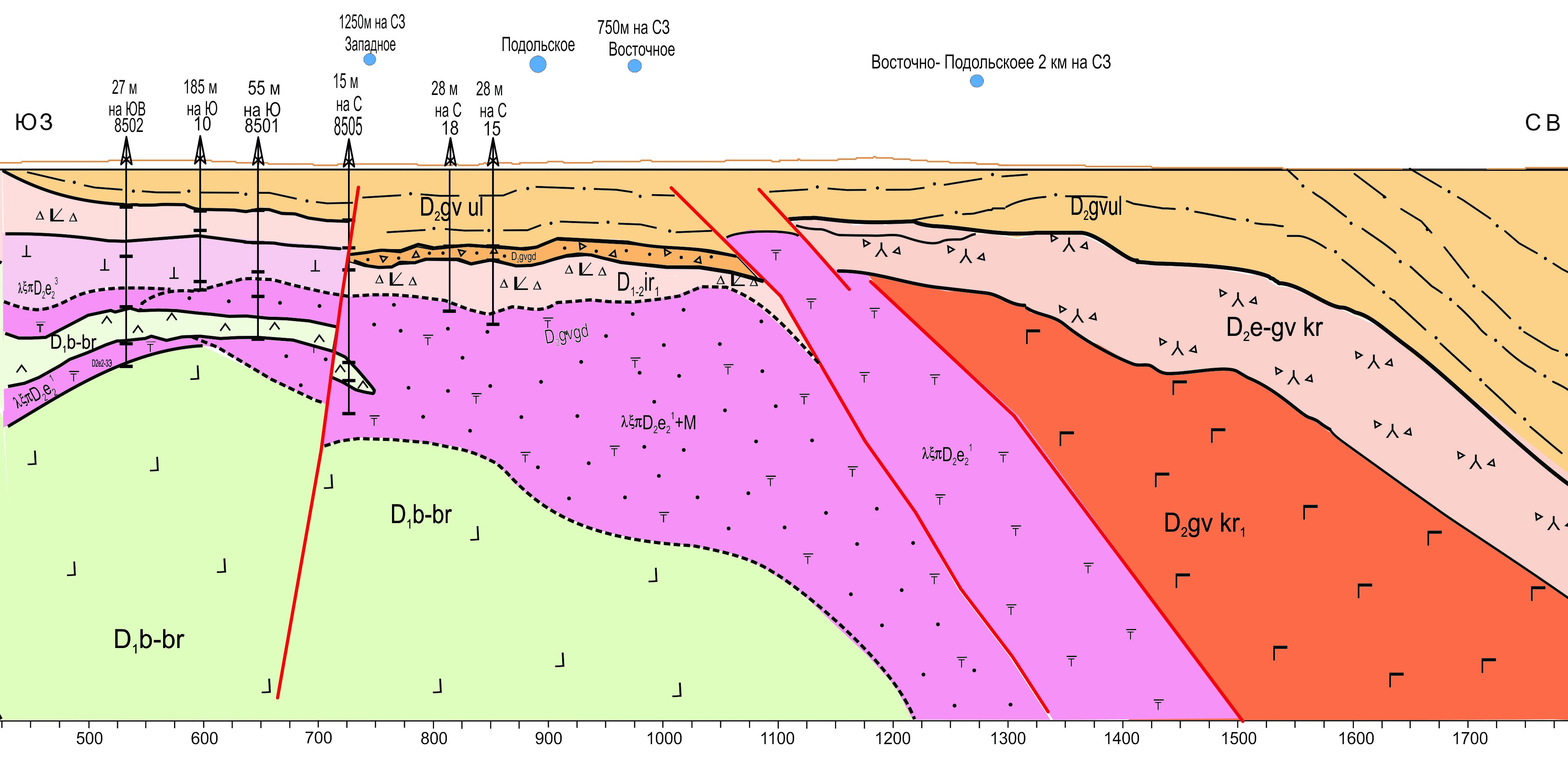 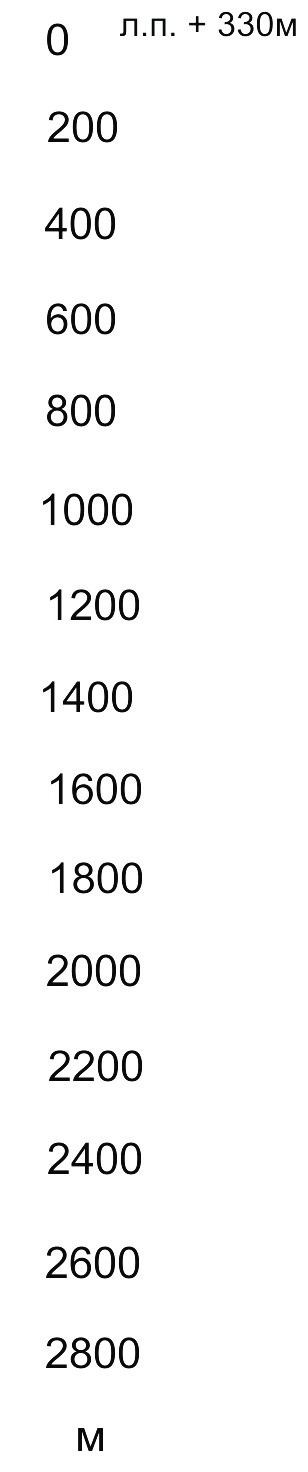 Условные обозначения
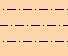 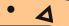 - 1) Улутайская свита
- 4) Гадилевская толща
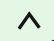 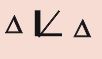 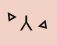 - 5) Нижняя обломочная толща
- 2) Карамалыташская подсвита (в)
- 7) Бурибайская свита (в)
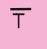 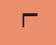 - 3) Карамалыташская подсвита (н)
- 6) Экструзивный купол
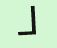 - 8) Бурибайская свита (н)
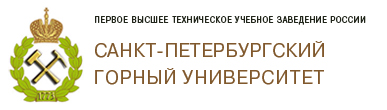 Представление рудоконтролирующего экструзивного Подольского купола
a) Фрагмент сейсмического разреза
б) Межскважинное представление
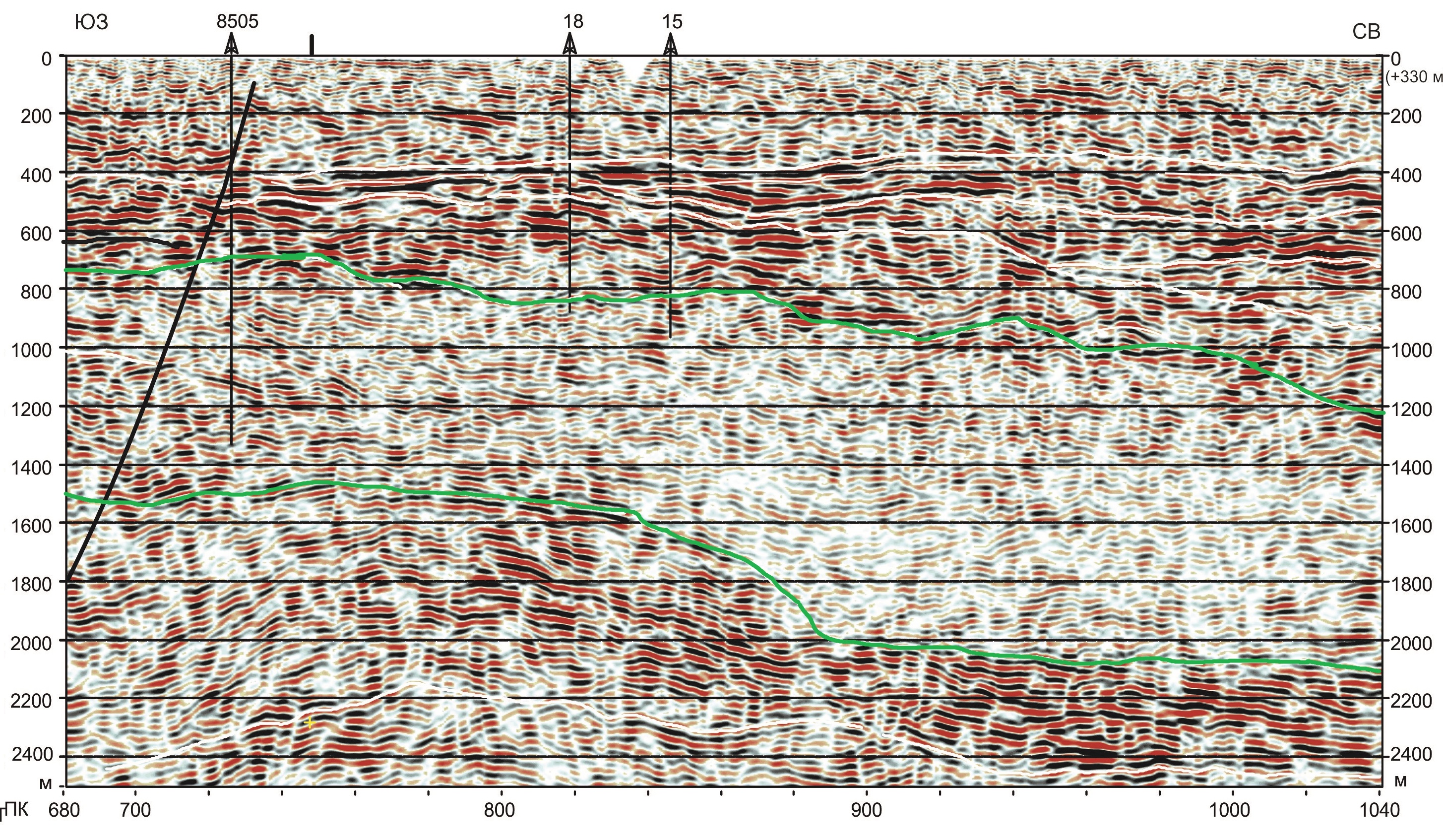 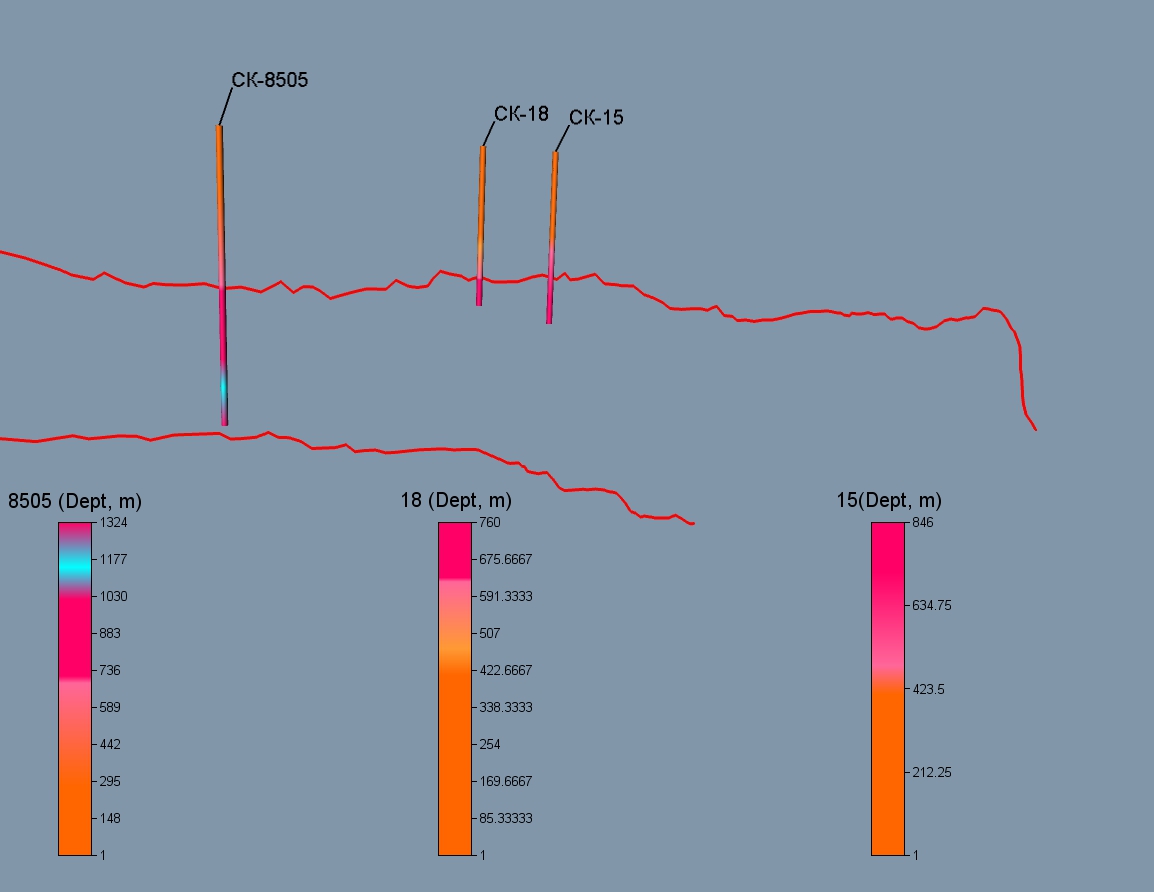 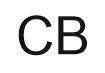 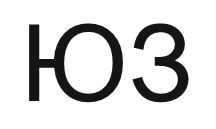 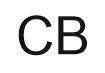 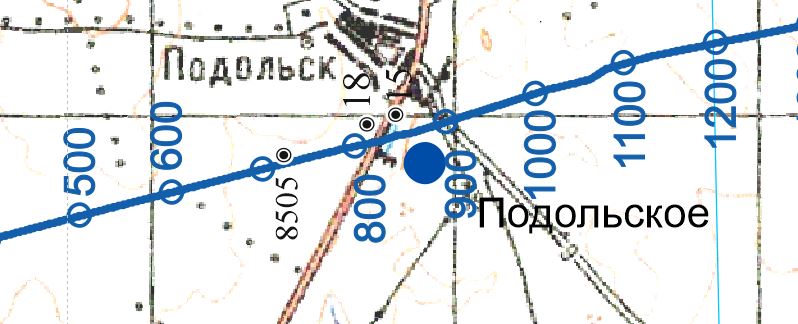 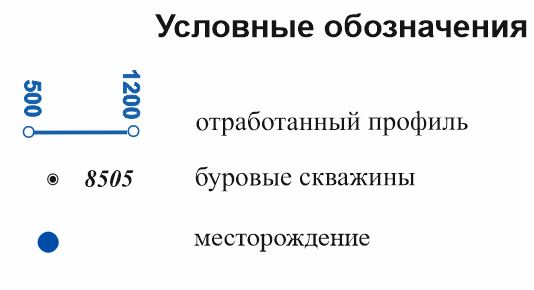 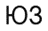 в) Расположение скважин по профилю
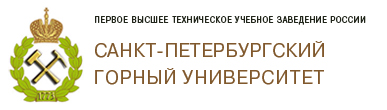 Заключение
Итоги первой задачи
Выполнено имитационное моделирование. Выполнена обработка модельных данных МОГТ. Продемонстрировано влияния рудоконтролирующих структур на итоговой сейсмический разрез. Наблюдалась повышенная прозрачность волнового поля. 
Итоги второй задачи
Выполнен анализ волнового поля с реального сейсморазведочного профиля. Продемонстрировано влияние рудоконтролирующих структур. Наблюдалась повышенная прозрачность волнового поля. Продемонстрировано положение рудоконтролирующей структуры в межскважинном представлении на примере 2D сейсморазведочных работ. 
Планы на будущее. 
Выполнить обработку данных КМПВ. Выполнить имитационное моделирование 3D сейсморазведочных работ.
Приложение 1.
Глубинный сейсмического разреза по профилю и его геологическая интерпретация
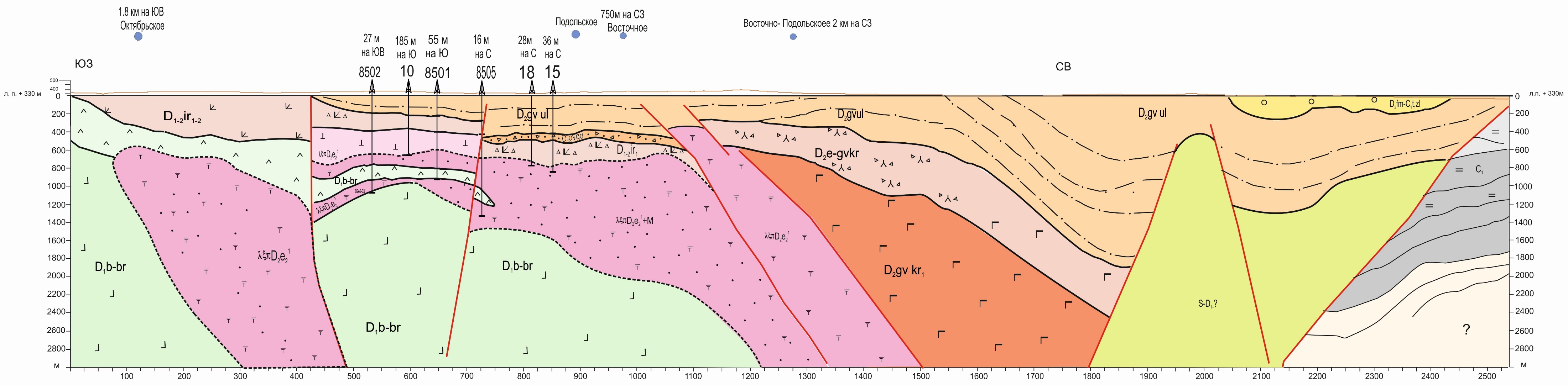